Title of Research Article
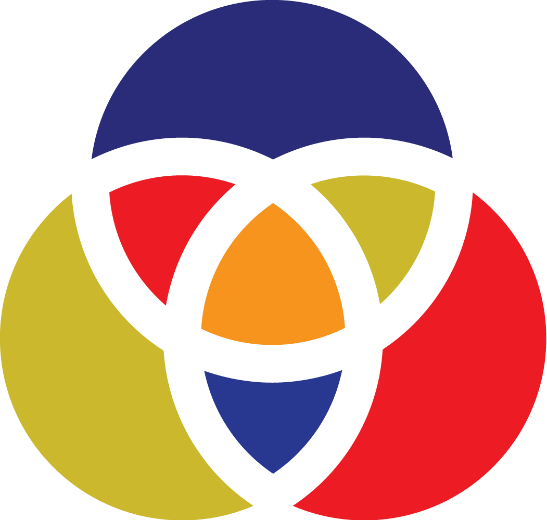 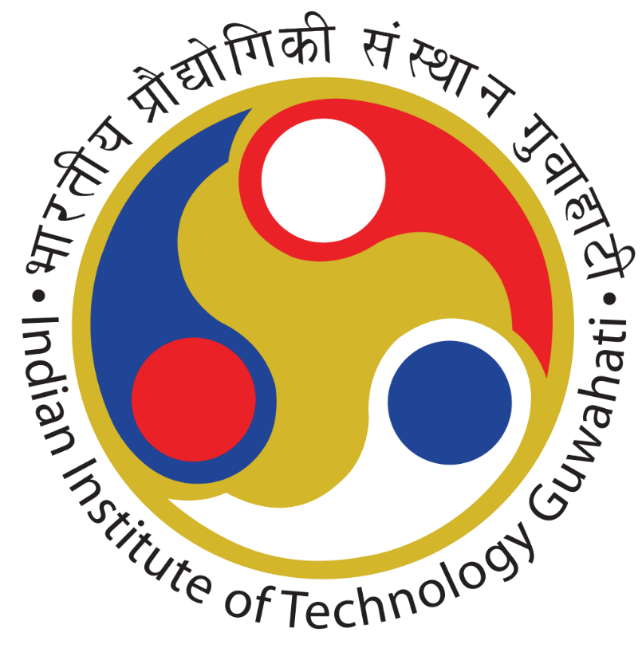 Author One, Author Two, Author Three (Kindly provide full names of all authors)
Authors Affiliation and Address
Correspondence to: Author Name (E-mail, Tel. and Fax)
Motivation
Result
Discussion
Click here to insert your Discussion text
To change the font style of this text box: Click on the border once to highlight the entire text box, then select a different font or font size that suits you.  Kindly note Poster size is 4 (height) X 3 (width) ft.
Zoom out to 100% to preview what this will look like on your printed poster
Logo of Research Conclave is mandatory in poster. 
Fully justified
Use of bullets is highly encouraged
Table 1: Table Caption
conclusions
objective
Conclusion 1
Conclusion 2
Conclusion 3
List objectives here
Objective 1
Objective 2
Objective 3
Acknowledgement
Click here to insert acknowledgement(s).
Figure 1: Figure Caption
Materials and method
references
Click here to insert your Methods and Materials text. 
This text box will automatically re-size to your text. To turn off that feature, right click inside this box and go to Format Shape, Text Box, Autofit, and select the “Do Not Autofit” radio button.
There are no strict requirements on reference formatting at submission. References can be in any style or format as long as the style is consistent. Where applicable, author(s) name(s), journal title/book title, chapter title/article title, year of publication, volume number/book chapter and the pagination must be present.